SN 5 
Service Model Updates
Jim Hibbard
Jan 2014
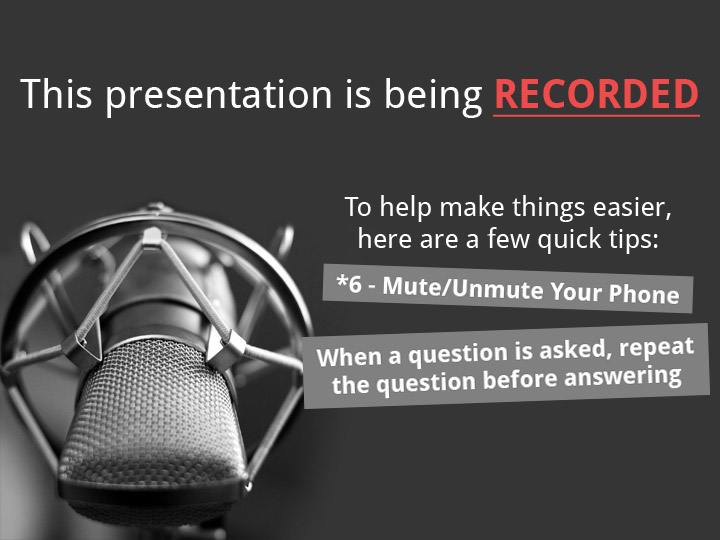 2
[Speaker Notes: We are making the presentation sessions available to a small group of team members via WebEx. 
The main purpose of the presentations is to record the sessions for future use. 
If you are attending a WebEx session, please keep your questions relevant to the purpose of the meeting, support of MySQL in SN 4.3. 
If you do have questions and feedback about things outside the main focus you can either send them by email or give them to the presenters outside the class.]
Phase 1: Agenda
StorNext SW
StorNext 5.x RYO release is TBD
No changes to the existing Service Model
Case Management: Global Call Handling (GCH), CDS
Technical Support: Software Product Support (SPS)
Field Support: Not offered on software products (Professional Services only)
Escalation Support: StorNext Sustaining Engineering (SUS)

StorNext Appliances
StorNext 5.0 on StorNext Appliances released on 12/17/13 under Great Falls program.
Avnet Manufacturing cut-in on Appliances is complete.
There may be some M and G series systems yet to be installed by PS that shipped with SN 4.7/4.7.0.1 that will be updated at time of install.
Phase 1: Agenda
StorNext Appliances - continued

Additional updates as part of Great Falls program

Create a new SSD model of the M440
New models  “M445D SSD and M445Q SSD” (model only, no badge, bezel, or GUI query changes)
Current M440 models (M441D, M441Q) remain the same
GA targeted for  CQ1’2014 (LA on 12/20/2013)
New M660XL models with 600GB drive instead of 300GB – GA targeted for  CQ1’2014 (LA on 12/17/2013)
Selectively Replace EOL 500GB drive (EOL Dec) with 1TB drive in the Dell 520 over  time (M440, M660, G300) – refer to FRU/CRU list on CSWeb.
Support manufacturing outsourcing to contract manufacturer (M440, M660, G300) – complete on 12/4/14.
Support FRU  CRU conversions (M330, M440, M660, G300 in progress.  Should complete towards end of January ‘14.
FRU/CRU lists updated for Service visibility to new HDDs.